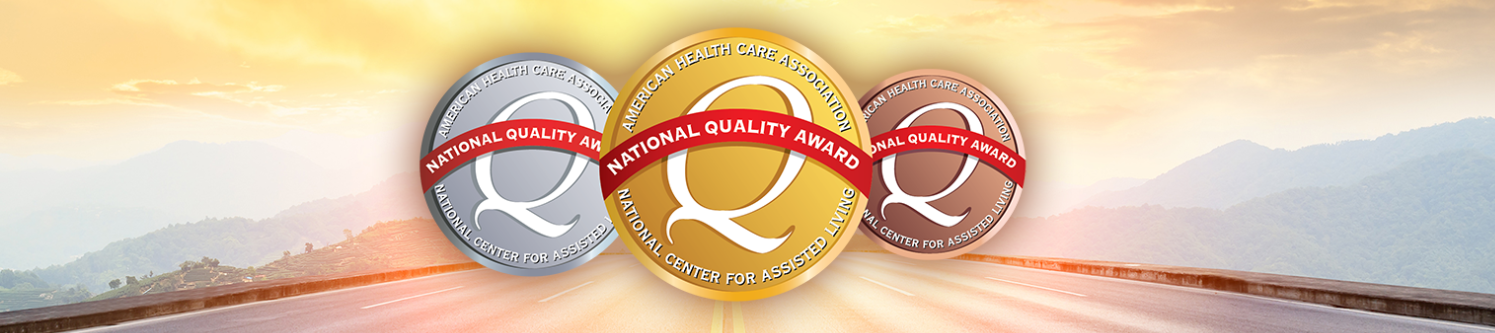 Document Your Quality Journey
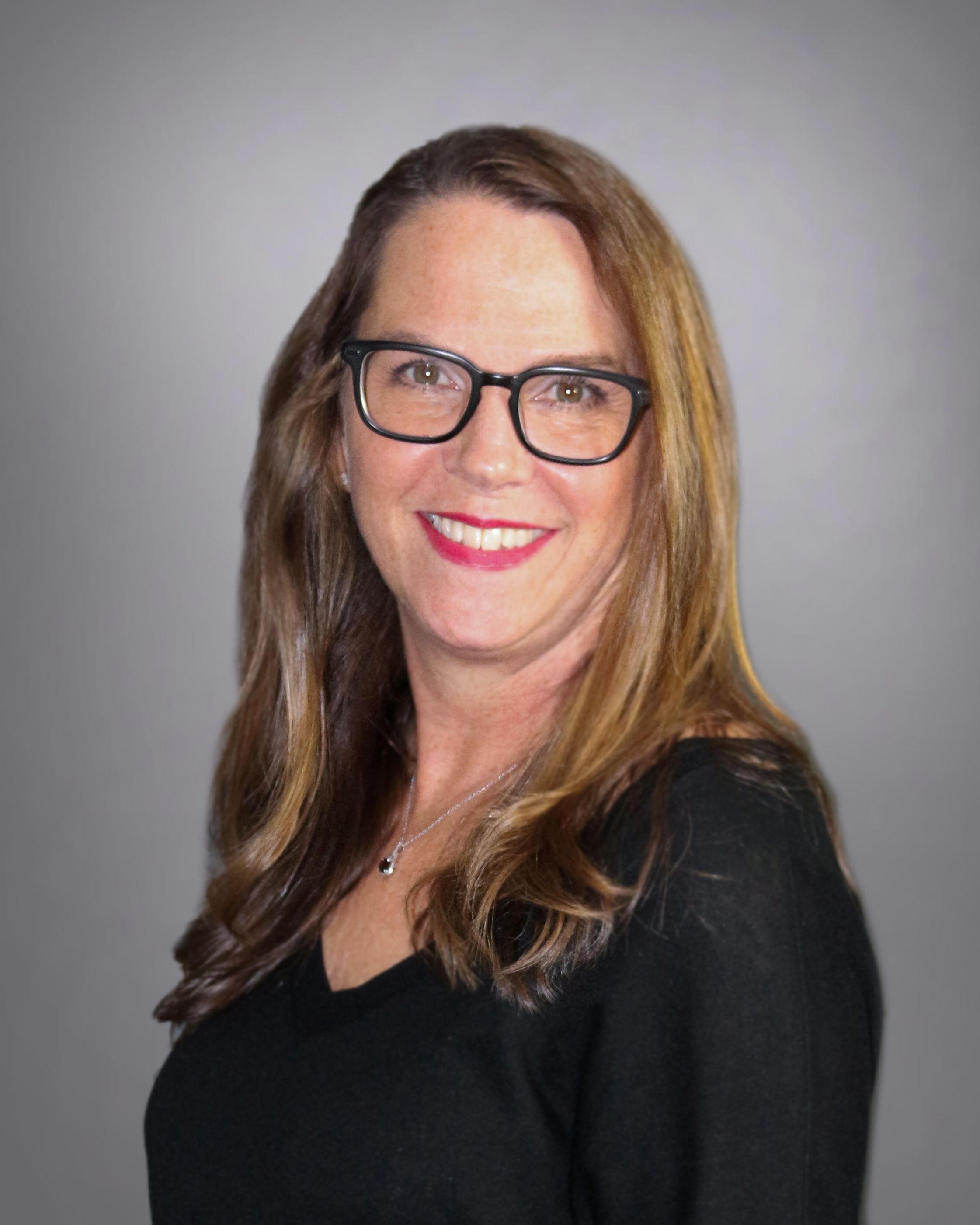 Presented by: Jennifer Svoboda, BSW, MHA
Arete Living
A little about me…
Started as a Social Worker in skilled nursing and memory care 28 years ago
Moved over to Assisted Living 14 years ago
Wrote a winning Bronze application 8 years ago
Became a Silver Examiner 7 years ago
Began helping with application writing around the same time
Education
BA Social Work
Graduate Certificate Gerontology
MA Health Administration
Why do this and what is Baldrige?
What does a Quality Journey mean?
Overview of AHCA/NCAL Quality Awards
Bronze – Set the stage
Silver – Tell your story
Gold – Show your story
Technical versus effective application writing i.e., getting your message across and meeting requirements
Matching prose with data
Tell your stories
Learning Objectives for Today
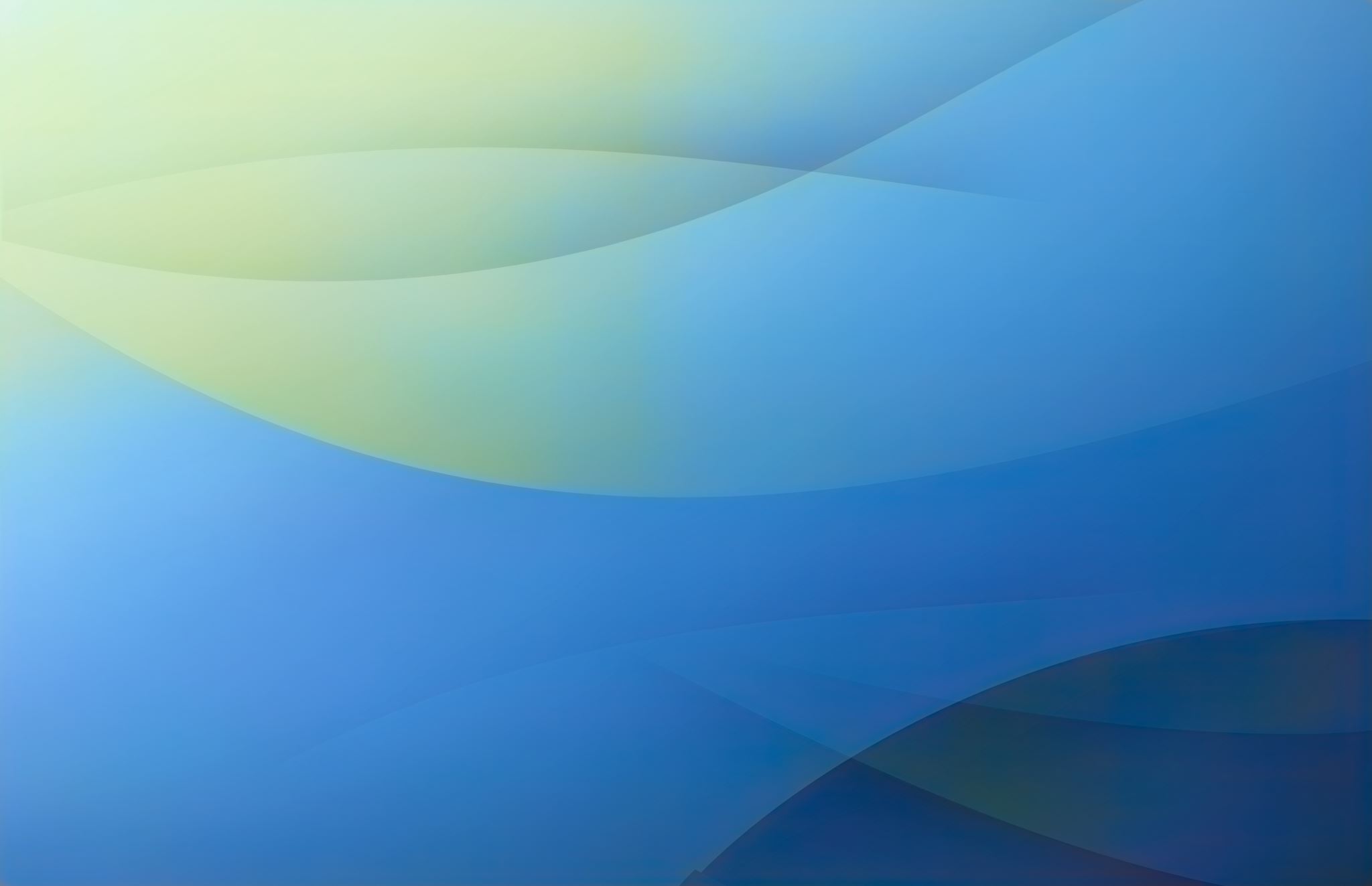 Why do we do this?
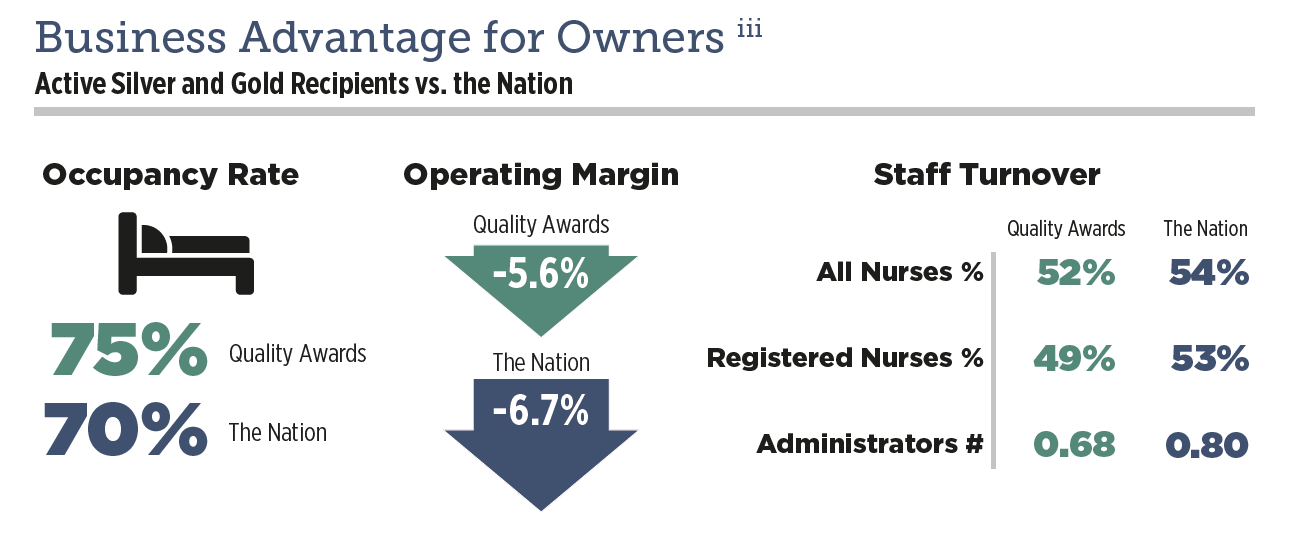 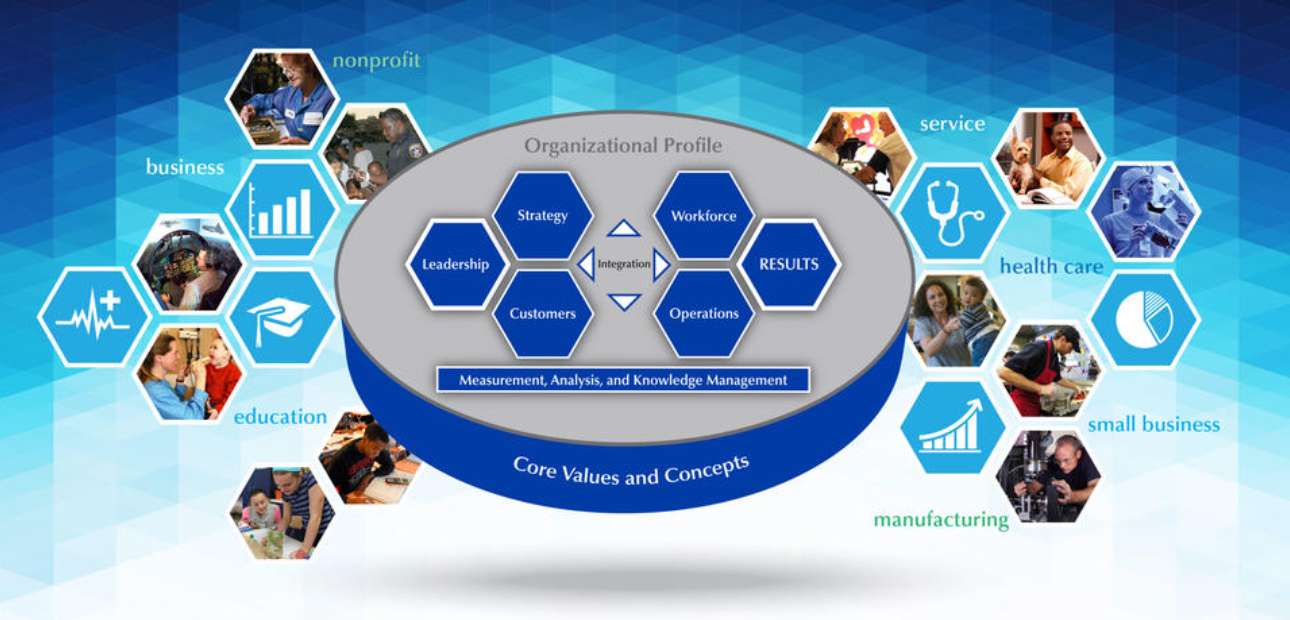 Baldrige Performance Excellence Program
[Speaker Notes: organizational agility, innovation, and transformation
risk management and supply-chain resilience
societal contributions and environmental sustainability
the changing nature of work and workforce needs
diversity, equity, and inclusion]
as the basis for internal performance programs,
to determine the quality of suppliers,
to manage culture shifts and engage the workforce,
to help manage your ‘brand’ and reputation,
to validate your voice-of-the-customer strategies,
to guide organizational learning and the improvement of performance outcomes,
to remain agile in turbulent and changing times, and
to ensure the efficiency and effectiveness of resources.
How Can the Baldrige Criteria Help You?
Defining a Quality Journey
Overview – Bronze – Setting the Stage
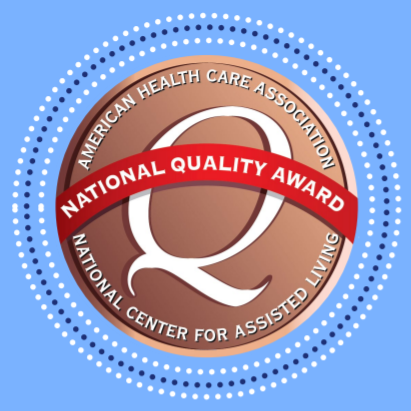 The Bronze Award level provides applicants with the tools and resources they need for continuous im​provement in quality care. Through the Bronze criteria, based on the Baldrige Excellence Framework, applicants will assess their organization’s mission, vision, and key factors that lead to success.
Overview – Silver – Tell Your Story
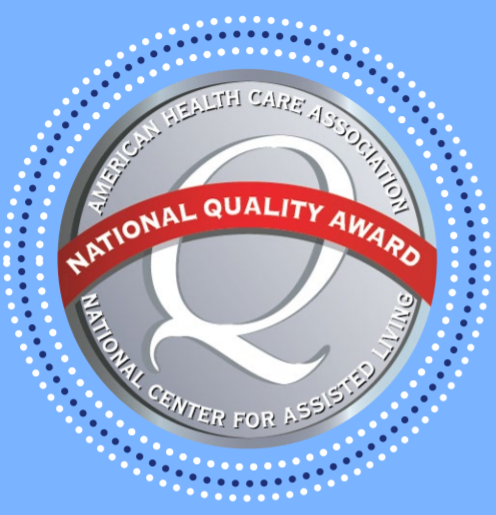 At the Silver Award level, applicants continue to learn and develop effective approaches that help improve performance and health care outcomes. The Silver criteria, based on the Baldrige Excellence Framework, provide applicants with a thorough assessment of how their organization works, its effectiveness, and tools for improvement in their approaches.
Overview – Gold – Show Your Story
The final step in the AHCA/NCAL National Quality Award Program is the Gold – Excellence in Quality Award. Recipients of the Gold Award are considered the best of the best in the profession.
​At the Gold Award level, applicants must show superior performance in areas of the criteria including leadership, strategic planning, and customer and staff satisfaction. By completing the Gold level criteria, organizations take their quality journey to a higher level through the valuable feedback received in the application process and thereby reaching organizational goals. Gold applicants address the Baldrige Excellence Framework in its entirety.
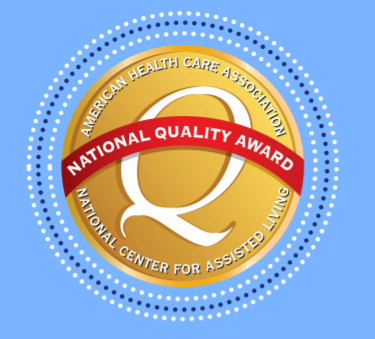 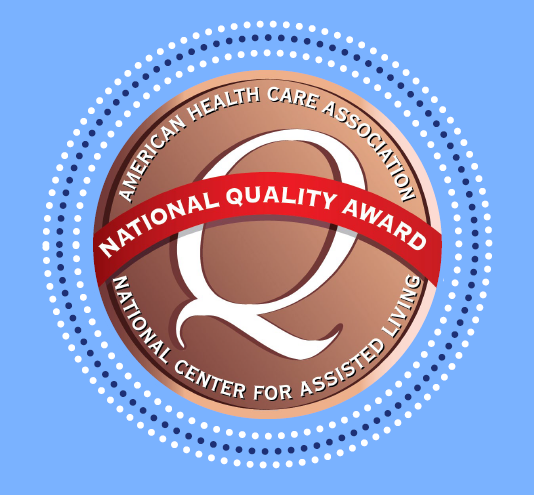 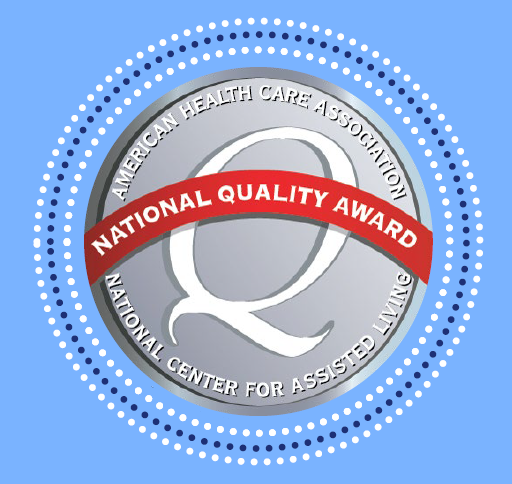 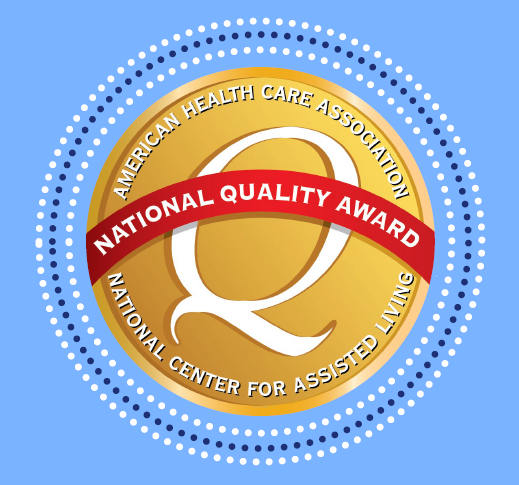 Quality Award Program
Technical versus effective application writing i.e., getting your message across and meeting requirements
Some Examples…
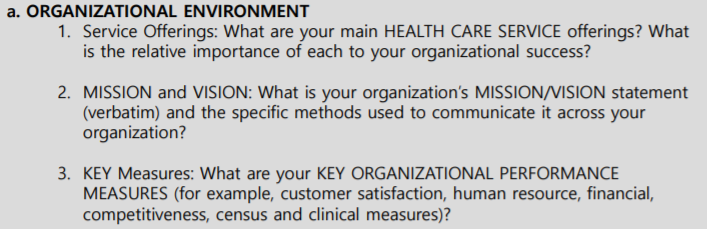 Separate the Questions
Outline each answer
What are the main health care service offerings?
Skilled Nursing Care
Assistance with ADL’s
In House Therapy
Medication assistance
Engaged activity/life enrichment programing

What is the relative importance of each to your organizational success?
Healthy, satisfied residents with needs met
Providing nursing and rehabilitative therapy services Resident engagement
Financial success
What is your organization’s mission/vision statement (verbatim)?
To enhance the lives of everyone we serve
What are the specific methods used to communicate it across your organization?
Postings throughout the community
Daily stand-up meeting 
During our move in process
Monthly all-staff meetings
Posted on all community websites
Discussed at all company-wide meetings
Regional calls
P1.a.1
The main health care service offerings at ABC are skilled nursing and long-term care nursing
The relative importance of each service is demonstrated by the revenue:  The Long-Term Care (LTC) Nursing service brings 64% of the revenue compared to 36% for the Skilled Nursing Unit (STC).
P1.a.2
ABC's Mission Statement is to "Enhance the Life of Every Person We Serve."
The specific methods we use to communicate our Mission is through postings throughout the community, discussing in our daily stand-up meeting, during our move in process and at our monthly all-staff meetings. Our home office posts the mission statement on all community websites, discusses at all company-wide meetings and on regional calls where we talk about how we are meeting our mission by giving examples of how team members exemplify it in each of our communities.
The Result for SNF
TIP: Use the question in the answer!
The Result for ALF
TIP: Use the question in the answer!
P1.a.1
At ABC Assisted Living, our Main Healthcare Service Offerings are assistance with ADL’s, laundry services, light housekeeping, skin integrity monitoring, medication assistance, and restaurant style dining.  Our Life Enrichment Director has programs that keep our residents connected to the greater community and provides a full calendar with a variety of programming to keep residents entertained.  
These Offerings are important to our success because when our residents’ needs are being met and activity programming is tailored to the residents’ interests.  Because of this, residents are more likely to stay at our community which leads to not only quality care and satisfaction but financial success.
P1.a.2
ABC's Mission Statement is to "Enhance the Life of Every Person We Serve."
The specific methods we use to communicate our Mission is through postings throughout the community, discussing in our daily stand-up meeting, during our move in process and at our monthly all-staff meetings. Our home office posts the mission statement on all community websites, discusses at all company-wide meetings and on regional calls where we talk about how we are meeting our mission by giving examples of how team members exemplify it in each of our communities.
Let’s Practice
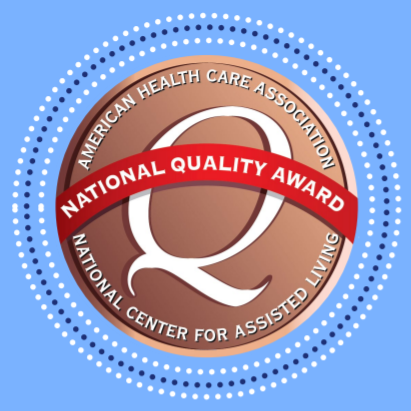 P.2.c.2 2. What one HEALTH CARE RESULT did your organization improve by applying the KEY elements of your PERFORMANCE improvement system? The RESULT should be clearly clinical in nature, not merely a PROCESS RESULT that impacts a HEALTH CARE RESULT. Using the key steps and/or tools of your PERFORMANCE improvement system, describe the PROCESS by which this RESULT was improved, including what specific changes were made. Include data illustrating the improvement.	ID/DD residential services providers only: Given the largely non-clinical nature of services provided, these centers may choose to report on improvement of a non- clinical resident-related RESULT in response to these criteria.
P.2.c.2 2. What one HEALTH CARE RESULT did your organization improve by applying the KEY elements of your PERFORMANCE improvement system? The RESULT should be clearly clinical in nature, not merely a PROCESS RESULT that impacts a HEALTH CARE RESULT. Using the key steps and/or tools of your PERFORMANCE improvement system, describe the PROCESS by which this RESULT was improved, including what specific changes were made. Include data illustrating the improvement.	ID/DD residential services providers only: Given the largely non-clinical nature of services provided, these centers may choose to report on improvement of a non- clinical resident-related RESULT in response to these criteria.
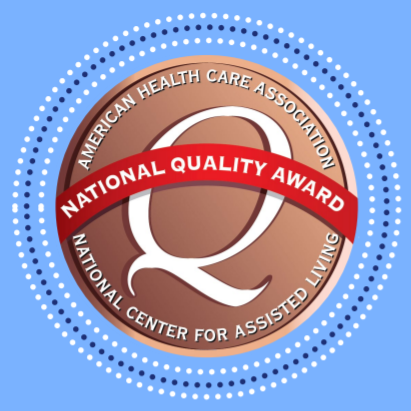 P.2.c.2.2 Our senior leaders assessed our long-term residents and their quality of life in ADL ability. In Q1 of 2020, our facility saw a rise of ADL decline due to the pandemic and loss of group activities. The QAPI committee initiated a plan to focus and monitor ADL mobility in our Long-Term residents. We first reviewed our residents needs, restorative aide program and policies, and looked for ways to collaborate to increase ADL ability. We implemented a monthly Long-Term Resident meeting to totally scrub through the needs of our Long-Term population, implemented restorative programs and creative activities. This took diligent education and monitoring of staff and Senior Leaders for documentation had to be accurate and reflective of results. After several months of evaluating the facilities Long Term ADL ability, we saw a decrease in dependence and an increase in independence!
The Goal of the facility is to be under 15% for Long Term residents for worsened ADL ability.  The QAPI committee and Senior Leaders have been evaluating the score and outcomes monthly and will continue to monitor going forward to ensure compliance, resident satisfaction with care, and our mission statement is fulfilled.
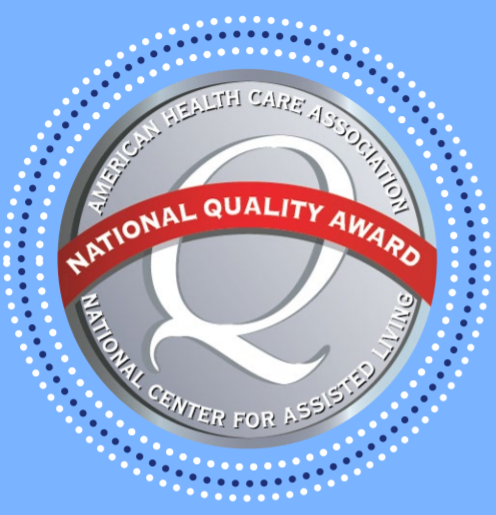 Silver Categories aka Baldridge Criteria
[Speaker Notes: Describe ‘how’ a process works
Approach
Deployment
Learning
Integration
Results:
Trends Levels Comparisons]
1.1 Senior Leadership (65 points)
Basic Level
1.1a HOW do your SENIOR LEADERS lead the organization?
Overall Level
1.1b HOW do SENIOR LEADERS deploy the MISSION, VISION and VALUES through the organization (i.e., WORKFORCE, PATIENTS/RESIDENTS, and other KEY CUSTOMERS)? 

1.1e LEARNING (Evaluation and Improvement): HOW do you evaluate and improve the approaches SENIOR LEADERS have in place to respond to Item 1.1 (Senior Leadership)?
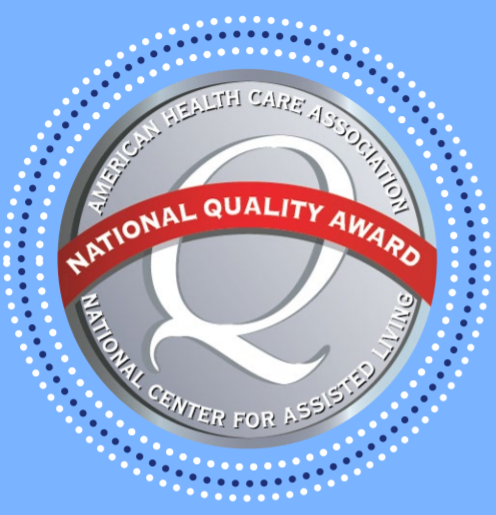 1.1 Senior Leadership (65 points)
Basic Level
1.1a HOW do your SENIOR LEADERS lead the organization?
Overall Level
1.1b HOW do SENIOR LEADERS deploy the MISSION, VISION and VALUES through the organization (i.e., WORKFORCE, PATIENTS/RESIDENTS, and other KEY CUSTOMERS)? 

1.1e LEARNING (Evaluation and Improvement): HOW do you evaluate and improve the approaches SENIOR LEADERS have in place to respond to Item 1.1 (Senior Leadership)?
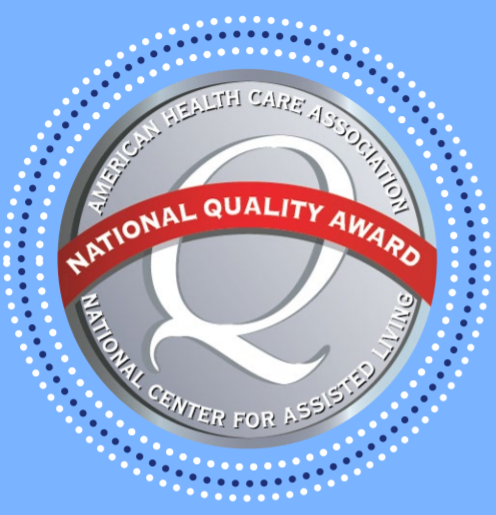 1.1a Our Senior Leaders, which consist of our Administrator and department heads, lead our organization by providing our staff with quality training, creating a positive work environment, teaching our Core Values and holding staff accountable for meeting expectations and goals.    
1.1b Senior Leaders deploy our vision and values through the organization by providing new employee handbooks to all new hires, an all-day new hire orientation including one on one time with each department head as well as videos introducing our Core Values and Mission Statement, monthly All-Staff meetings, postings which display our Core Values throughout the building and community newsletters that are received by both residents and families. Our website includes our Mission on the landing page for our future residents and their families as well as… 

1.1e To evaluate and improve the approaches Senior Leaders have in place to celebrate staff success and value, we take a close look at our annual employee satisfaction survey results and the feedback provided by our staff throughout the year.  Based on those results, our management team comes together to establish a plan to improve on any less than desirable results and discuss new ways to keep our staff happy and engaged.  For example….  By using the Quality Improvement Process as detailed above in section P.2.c(1), we were able to identify employees wanted a more robust recognition program for those who worked all shifts scheduled.  We created an incentive and rewards program through our scheduling system for meeting goals.  We continued to gather feedback during our All-Staff meetings, in-person conversations and our suggestion box and have found that staff are extremely happy with the plan, and we have increased workplace satisfaction at the same time.
Where can you find the data?
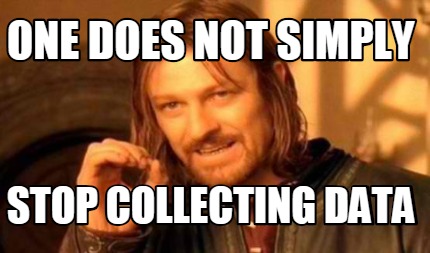 Category 7
Data Collection and Category 7: Results
The Results category asks about your organization’s PERFORMANCE in all KEY areas – health care and PROCESS RESULTS; customer RESULTS; workforce RESULTS; leadership and GOVERNANCE RESULTS; and financial, market, and strategy RESULTS. This category also asks about your organization’s PERFORMANCE levels relative to other organizations.
Required Results
7.1
30-day Readmission or Hospitalization Rates 
Antipsychotic Rates 
Five-Star Quality Measure Rating*
7.2
Overall Customer Satisfaction 
or 
Customer Willingness to Recommend 
or 
CoreQ


7.3
Staff Turnover or Staff Retention (choose one) 
Five-Star – Staffing Measure Rating – Overall* 
7.4
Five-Star Overall Rating* 
Five-Star Survey Measure Rating*
7.5
Financial RESULTS and 
•Marketplace RESULTS and
•Strategy implementation RESULTS and
include appropriate COMPARATIVE DATA
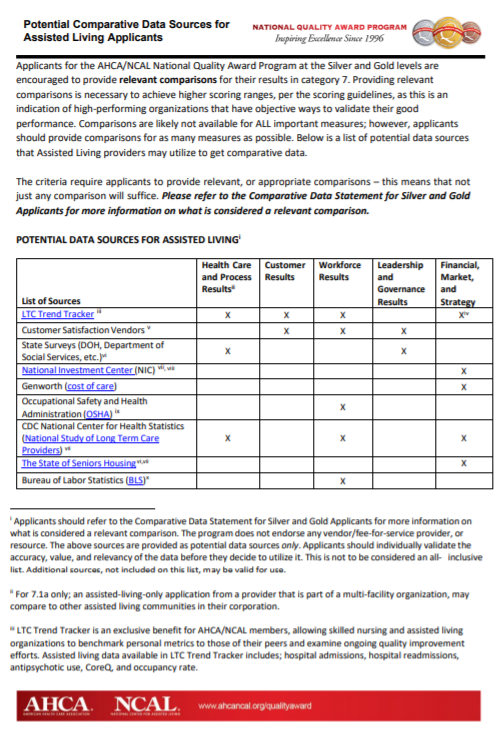 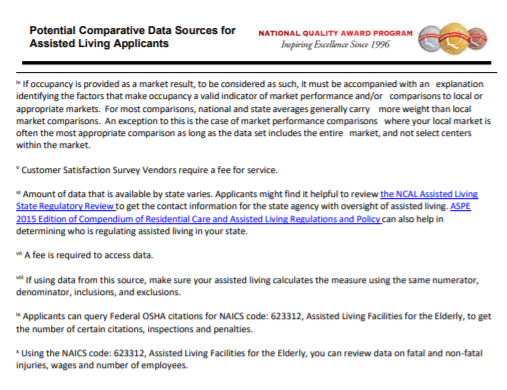 https://www.ahcancal.org/Quality/National-Quality-Award-Program/MemberOnlyDocs/Potential%20AL%20Data%20Sources%20Final.pdf
Long Term Care Trend Tracker AL Data
Turnover, Off Label Psychotropics, Return to Hospital
Long Term Care 
Trend Tracker SNF Data
Government data collected by the Centers for Medicare and Medicaid Services (CMS) on skilled nursing centers
[Speaker Notes: ​What is LTC Trend Tracker?​LTC Trend Tracker is a web-based, data collection and benchmarking tool owned by the American Health Care Association/National Center for Assisted Living (AHCA/NCAL) that enables long term and post-acute care providers to access key information that can help their organization succeed.Why should I participate in LTC Trend Tracker?​As an AHCA member, LTC Trend Tracker is an exclusive member benefit, included as part of your membership dues. You will have a unique opportunity to compare an expansive list of organizational characteristics (e.g.,  staffing levels, resident characteristics, survey findings, revenue and cost, Medicare patient days, and quality measures) to your peers – all in one central place. This information can be supplied to your administrators, clinicians, and other staff to improve your performance in operations, quality, and resident care.]
CoreQ for SNF…  What is it?
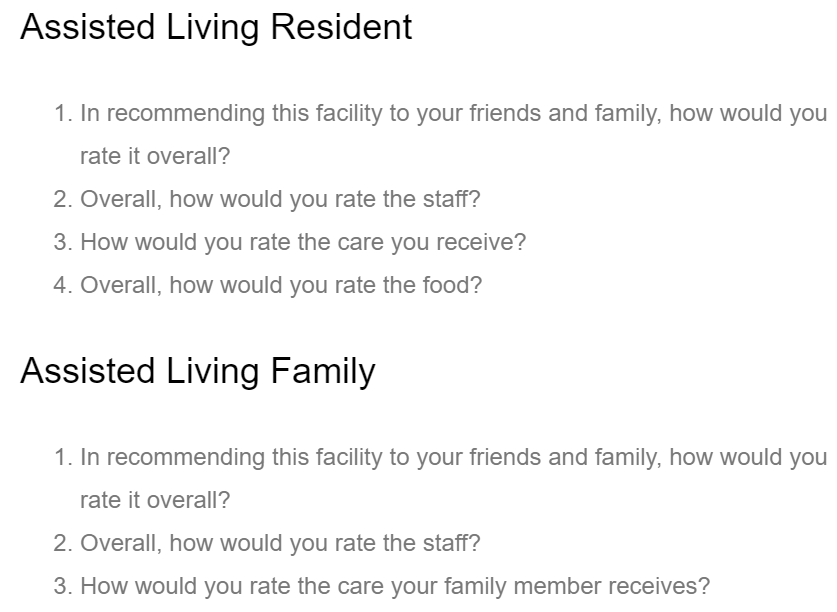 CoreQ for AL… What is it?
http://coreq.org/
[Speaker Notes: CoreQ is a set of five measures for skilled nursing care centers (SNCC) and assisted living (AL) communities to use to assess satisfaction among patients, residents, and their families developed by a team including, Nicholas Castle, Ph.D., the American Health Care Association/National Center for Assisted Living (AHCA/NCAL), and providers with input from customer satisfaction vendors and residents. The measures capture short-stay and long-stay resident and family data for SNCCs, and resident and family data for ALs. Based on a core set of customer satisfaction questions to allow consistent measurement across long term and post-acute care settings, CoreQ has been independently tested as valid and reliable. The National Quality Forum (NQF) endorsed all five CoreQ measures.]
Satisfaction Surveys
With CoreQ Questions
Category 7.5 Financial, Market, and Strategy Results
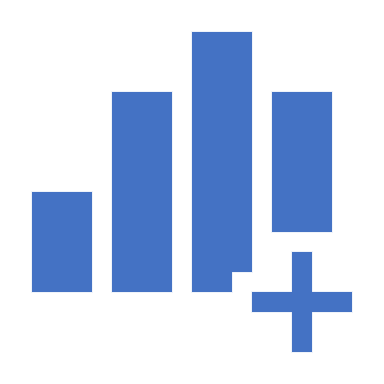 Strategy Implementation – This should be a separate result that shows the measures or indicators of your strategic objectives and action plan achievement from the strategic objectives and goals you report in 2.1 and action plan performance you report in 2.2. This result must show progress toward achieving the goals or future levels of performance and must show evidence of your assessment of achieving the desired future targets of performance. Some organizations use a Green-Yellow-Red scale to indicate the extent to which the objectives, goals and action plans are on track, moderately behind schedule, or in danger of failing.
Example
Eugene Rehab, Silver Application 2020
Good
Goal Zone
Tell us your story
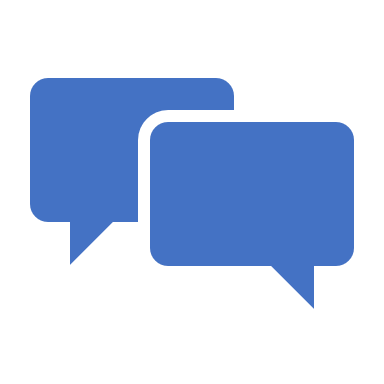 Key Dates2023-2024
Resources